Implementing Underwater Artificial Intelligence Object Detection
Jason Dominguez
10/12/2022
The Problem
Current underwater AI systems require a surface power system in order to provide power and data storage, causing them to have limited deployment
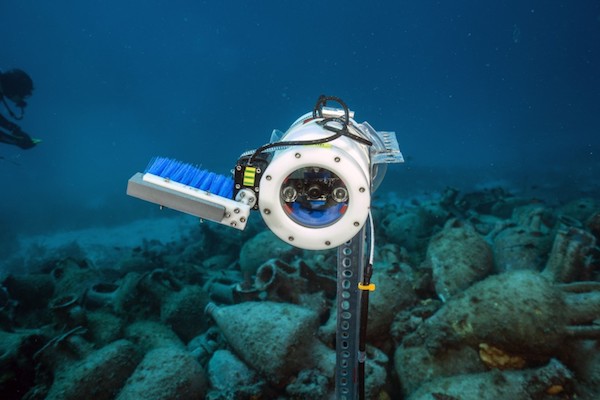 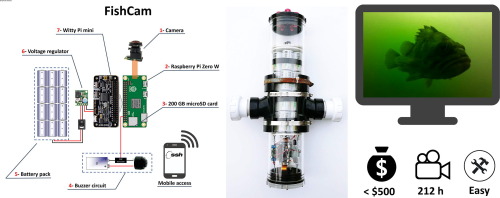 NOUS Camera Housing
 https://www.raspberrypi.com/news/undersea-shipwreck-surveillance-with-nous/
Current underwater AI systems either consume a lot of power or do not have enough memory limiting its use and placement of the camera
Graphical Abstract of FishCam

https://www.sciencedirect.com/science/article/pii/S2468067220300195
[Speaker Notes: Nus is currently used on ship wreck in greese, uses PI3 and 4 to run object detection need big surface power system as unit does not move and also uploads video feed to the internet

Fishcam has 14day battery life run on the zero and cost a very little though there is no AI running on the pi


Say sentence what the problem actually is]
Why using AI for Underwater is Good
Implementing AI is able to save storage as the camera is not saving every second of the video feed.
Utilizing AI can allow for extra features, such as power saving, autonomous surveillance, and alarm notification
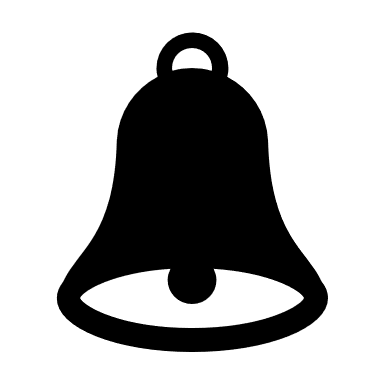 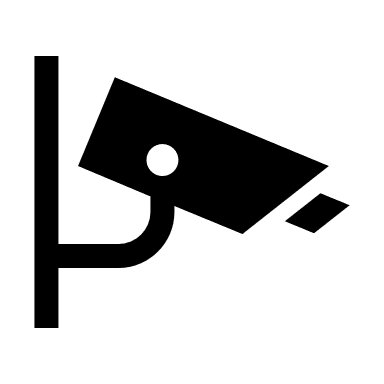 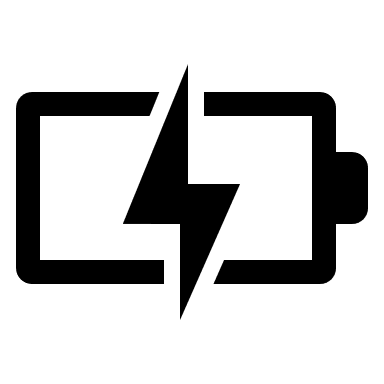 AI Object Detection allows for extra benefits as well as extra features
Desired Design Goals
The model should be as accurate as possible
The model should fully utilize the CPU and RAM
The model should take up the minimum space on the SD card
The model should identify an object as quickly as possible
[Speaker Notes: Some requirements for the]
Hardware
The Sony IMX477: 12.3Mega-Pixel CMOS image Sensor
The Raspberry Pi Zero 2W: lower power mini computer
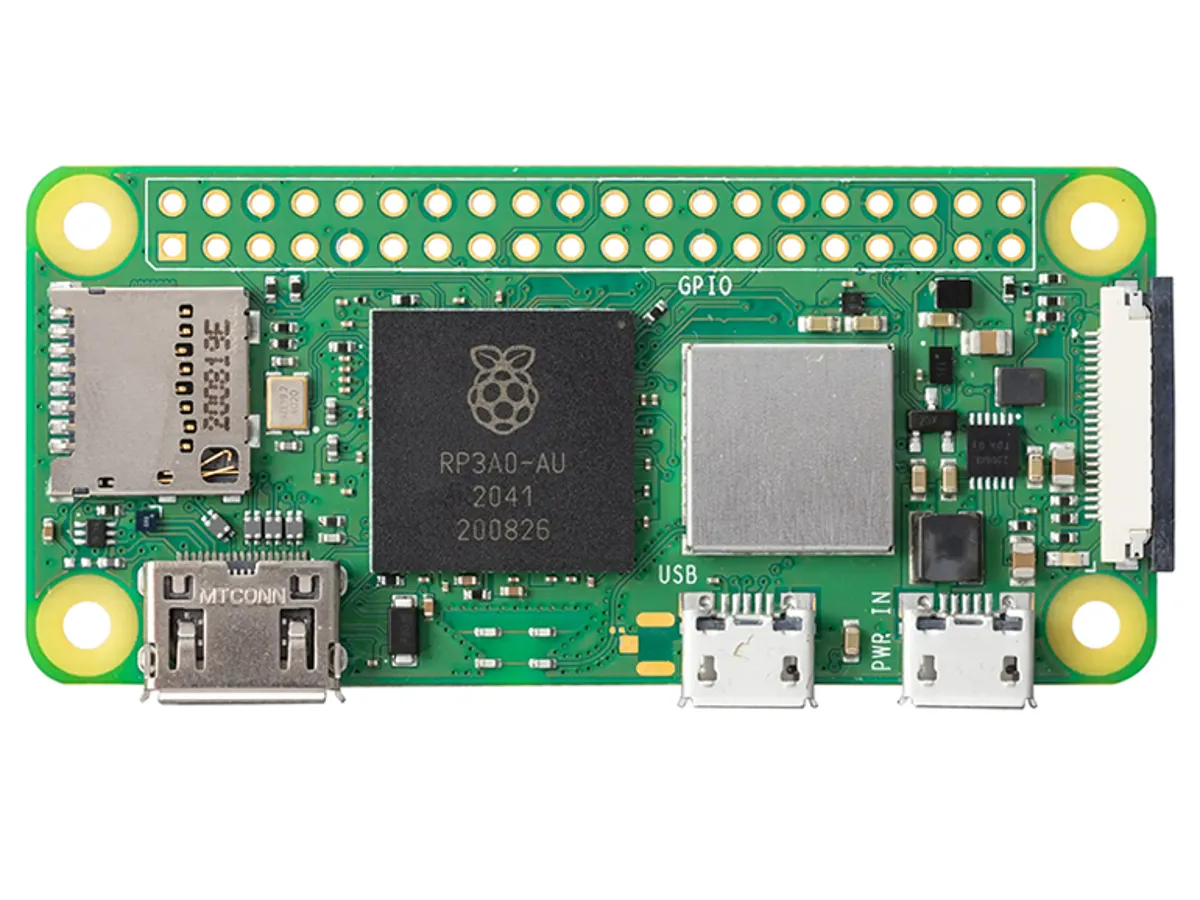 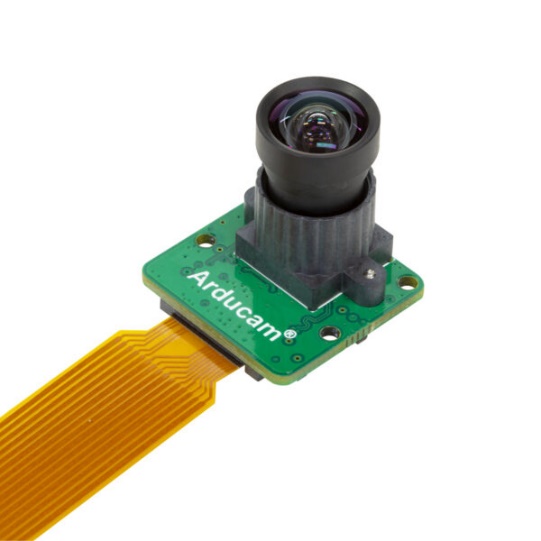 Raspberry Pi Zero 2W

https://www.zdnet.com/article/raspberry-pi-zero-2-w-review-performance-in-a-small-form-factor/
Arducam Sony IMX477

https://www.arducam.com/product/arducam-12mp-imx477-mini-high-quality-camera-module-for-raspberry-pi/
[Speaker Notes: Hardware need for the project include a sony imx477 image sensor because the camera being used is built for this sensor

The Pi Zero is a low powered computer it has a four core cpu and contains .5gB of ram

These two systems are going to connect together through a mipi connection as this connection takes up little room and is able to provide a fast frame rate]
Utility Video Recording Program
Created digital video recording (DVR) program to store video from camera
Created an electrical interface device to show recording status
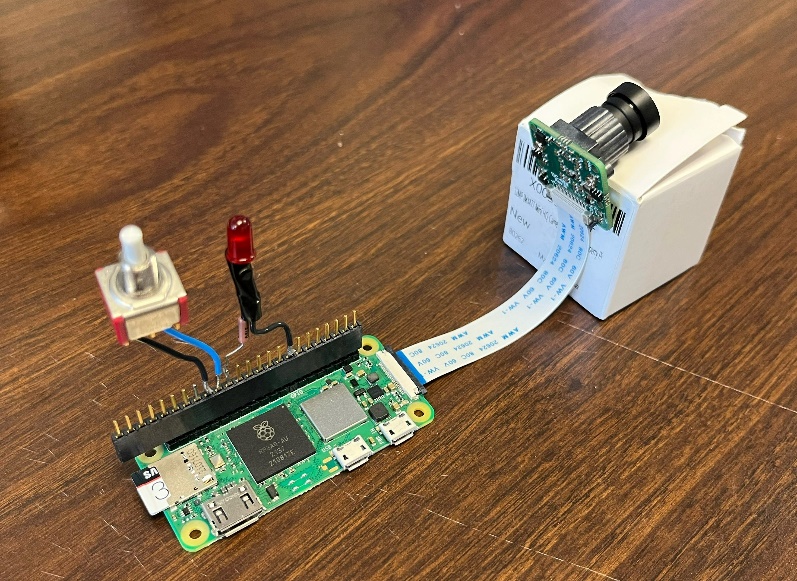 DVR Status LED
User Interface Button
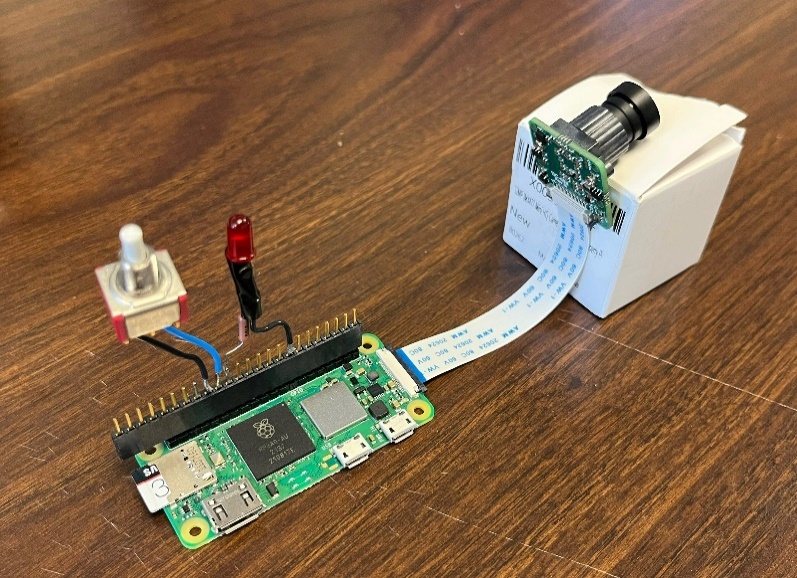 What Stage AI
There are two types of AI object detection, one and two stage:
Two stage performs an additional object region proposal step
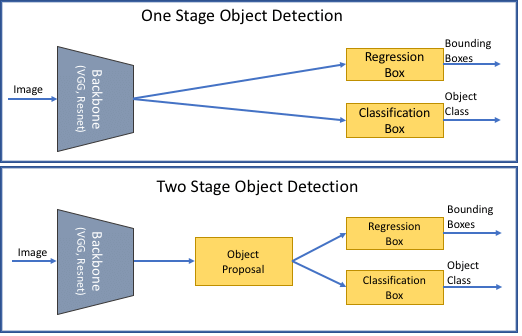 Difference between One Stage and Two Stage AI
A one stage detector is better suited for this application because it uses less processing power and is faster
https://www.researchgate.net/figure/Two-stage-vs-one-stage-object-detection-models_fig3_353284602
[Speaker Notes: One stage= Looks at the image and tries to find the images well as placement based on its training
Two stage = will start look at where the image may be of importance and then looking at those regions it will run object detection.

Scanns the image to see where in the image it may be work for second looking for the object detection]
Object Detection
Different tested architectures: EfficientDet, YOLO, MobileNet
Data retrieved from Roboflow Universe annotated image library 
TensorFlow allows for better model compatibility on mobile devices
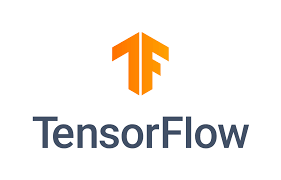 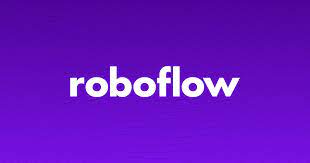 TensorFlow has better model combability on mobile devices, while Roboflow Universe allows for easy gathering of large datasets
Methodology
A demo model for each architecture was run to evaluate its performance
Testing was done on a Raspberry Pi 4b to speed up development, and provide more general interface connections
Based on the performance of demo versions of the models we eliminated the YOLO model and pursued two remaining models
EfficientDet
MobileNet
Utilized “Transfer Learning” to train a Common Everyday Objects” (COCO) model to add custom objects
Evaluation of the model was done using “Cross Validation”
Transfer Learning
Transfer Learning was utilized to train a model on underwater animals:
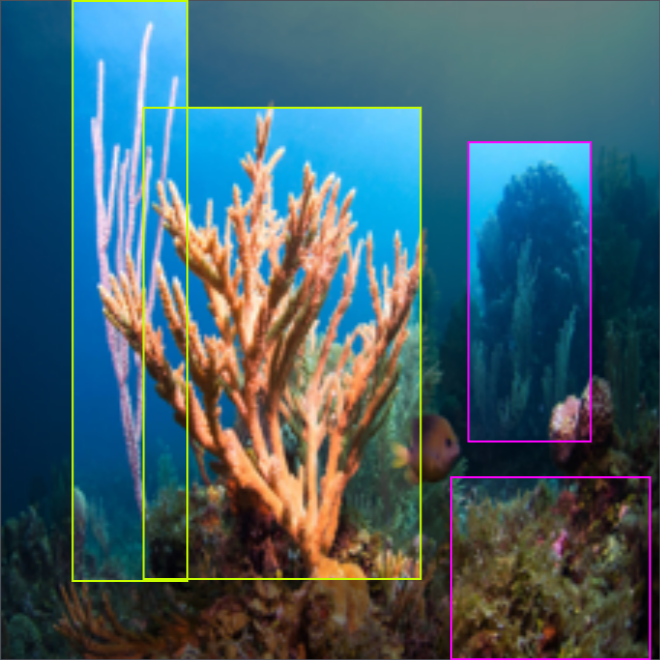 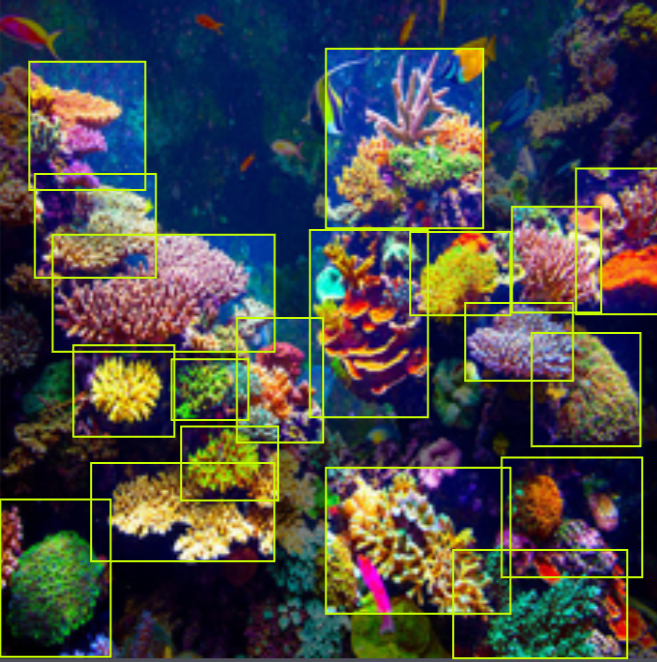 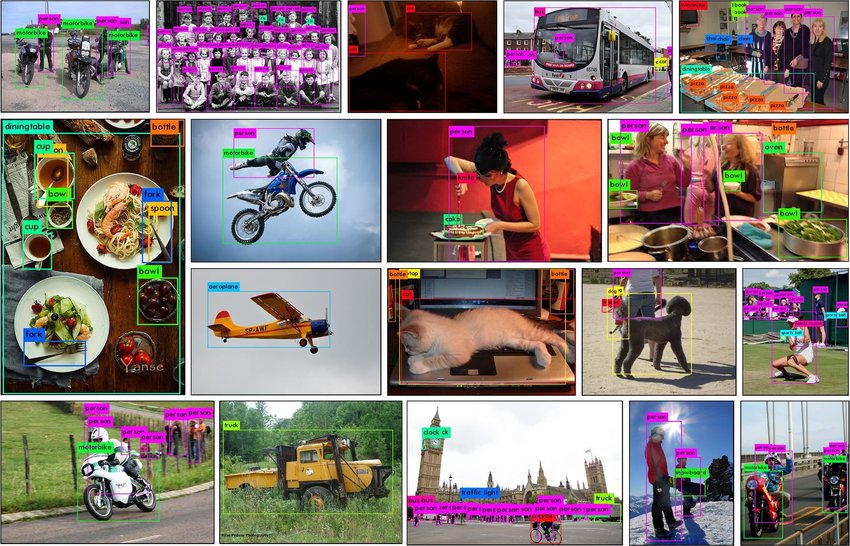 +
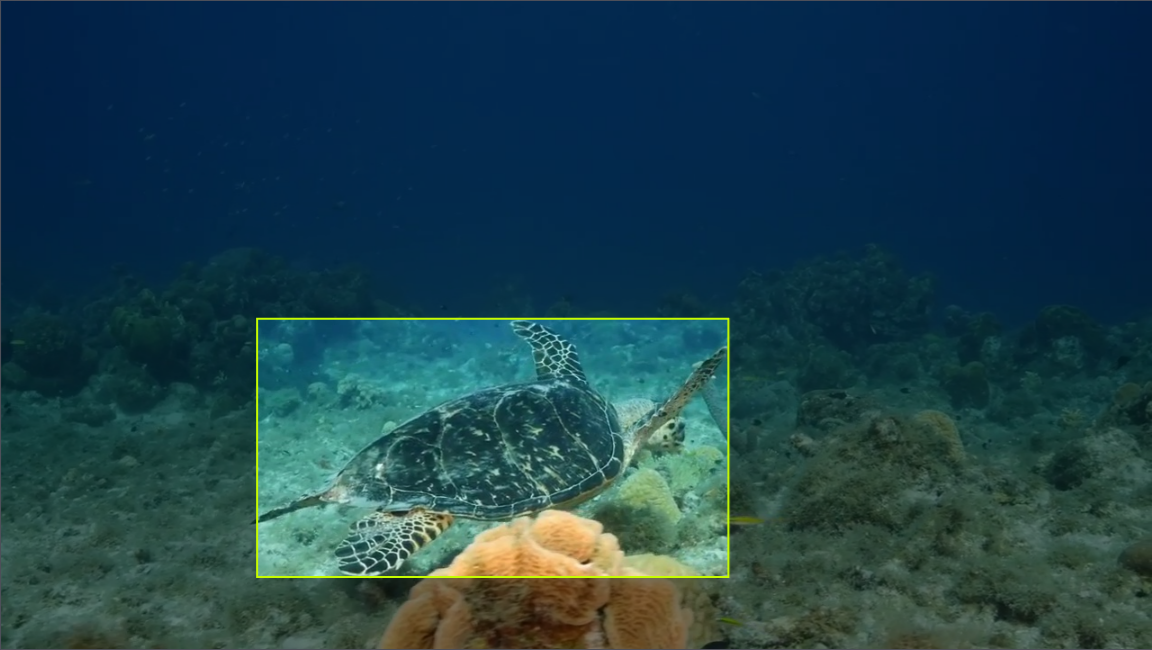 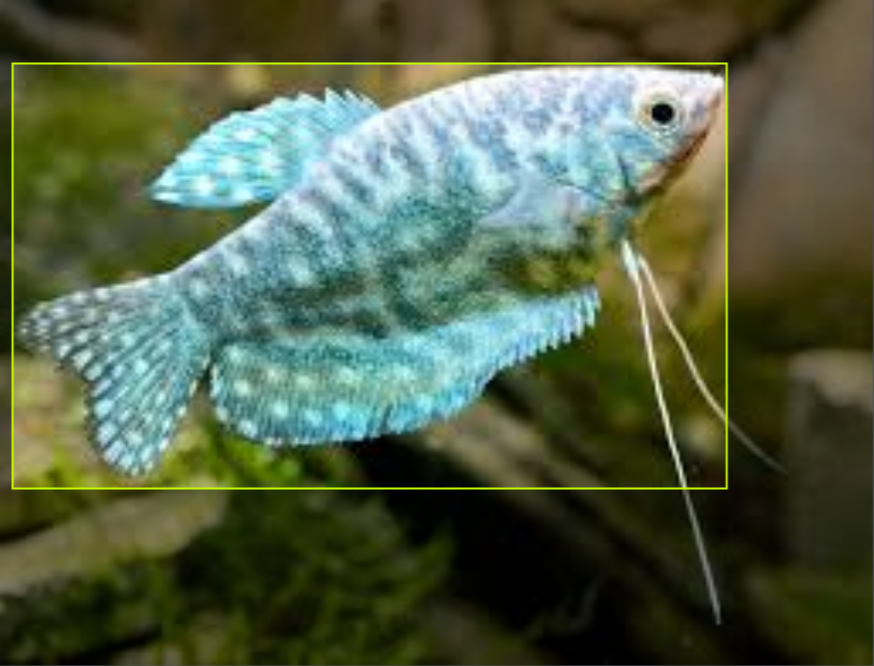 COCO Dataset

https://www.researchgate.net/figure/Some-qualitative-examples-of-our-object-detection-results-on-MS-COCO-data-set_fig3_335865923
Custom Underwater Dataset

https://universe.roboflow.com/fyp-bekec/yolov4-38k4c/, https://universe.roboflow.com/parvej-hosen/turtle-f9xgw, https://universe.roboflow.com/thesis-fcq63/classification-of-corals
Cross Validation
Can allow for the average accuracy of a model to be evaluated
Complete Dataset
Split4
Split0
Split1
Split2
Split3
Test
Train
Cross Validation
Can allow for the average accuracy of a model to be evaluated
Split4
Split0
Split1
Split2
Split3
Train
Test
Cross Validation
Can allow for the average accuracy of a model to be evaluated
Split4
Split0
Split1
Split2
Split3
Test
Train
Cross Validation
Can allow for the average accuracy of a model to be evaluated
Split4
Split0
Split1
Split2
Split3
Test
Train
Cross Validation
Can allow for the average accuracy of a model to be evaluated
Split4
Split0
Split1
Split2
Split3
Test
Train
Results
MobileNet had a faster frame rate 
MobileNet is closer to real time enabling prompt recording
Frames Per Second (FPS) (larger better)
Lag Time (sec) (lower better)
MobileNet preformed better: faster frames per second and minimal lag
CPU and Storage usage
MobileNet was found to utilize the CPU more than EfficientDet
MobileNet takes up less space on the SD card allowing for more storage of videos/ pictures
MobileNet uses less RAM
CPU Usage (%) (higher better)
Storage (KB)
(lower better)
RAM Usage (MB) (lower better)
MobileNet fully utilized the CPU and consumed the least amount of RAM and SD card memory
Class Average Precision
The “Average Precision” of the model is calculated by summing the precision of the different classes and dividing by the number of valid classes
Different Class Accuracies
A model may be very accurate for some classes, but limited by low numbers of images in certain class datasets
Results
EfficientDet had a higher average precision
Model Accuracy (Average Precision)
EfficientDet has a higher overall accuracy
Example of Image Analysis
MobileNet identified more objects though with less precision
EfficientDet has a higher precision though identifies less objects in the same image
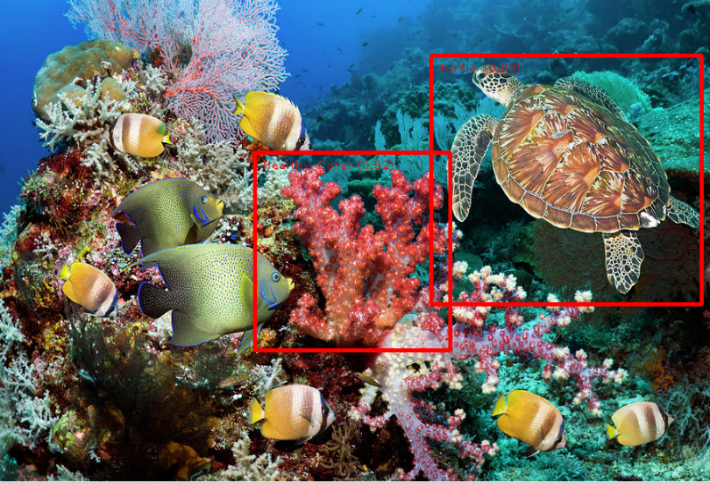 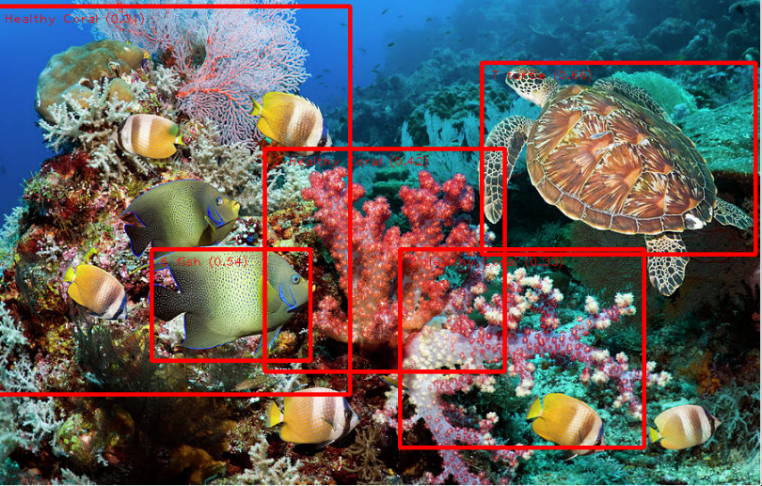 EfficientDet
MobileNet
MobileNet identified more objects though with less accuracy compared to EfficientDet
Coral image taken by Georgette Douwma: https://photos.com/featured/green-sea-turtle-over-coral-reef-georgette-douwma.html
[Speaker Notes: Efficientdet turte=.93 and healthy coral is .52
Mobilenet turtle .66, healthy coral=.42, .33,.31, fish .54,]
Summary
Tasks Completed:
Implemented a digital video recording application
Implemented hardware user interface
Implemented object recognition AI system:
Compared YOLO, EfficientDet and MobileNet
Applied transfer learning to EfficientDet and MobileNet
Evaluated models using cross validation
Selected MobileNet based on results on comparison study
EfficientDet model also available for use
Documented work for end users
Questions?